PORPHYRIA
By: Dr. Jyoti Kumari
Assistant professor
Department of biochemistry
Porphyria
Porphyrias are the metabolic disorders of heme synthesis, characterized by the increased excretion of porphyrins or porphyrin precurcors.
• Porphyrias are either inherited or acquired.
• The most common acquired form of porphyria
    is due to lead poisoning.
Classification of porphyrias
Porphyrias
Hepatic
Erythropoietic
Erythropoietic (bone marrow):
• Enzyme deficiency occurs in the erythrocytes.
 Hepatic:
• Enzyme defect lies in the liver.
Hepatic porphyria
• Acute intermittent porphyria:
• Enzyme defect: Uroporphyrinogen I synthase
• Characteristic features:
• Increased excretion of porphobilinogen & γ-ALA.
• Urine gets darkened on exposure to air due to
conversion of porphobilinogen to porphobilin &
porphyrin.
• It usually expressed after puberty
Symptoms
Abdominal pain, vomiting & cardiovascular
    abnormalities.
• Neuropsychiatric distrubances- due reduced
     activity of tryptophan pyrrolase (caused by
     depleted heme levels) resulting in the
     accumulation of tryptophan & 5-
      hydroxytryptamine.
Symptoms are more severe after
    administration of drugs (e.g. barbiturates)
It induce the synthesis of cytochrome P450.
 This is due to the increased activity of ALA
    synthase causing accumulation of PBG & ALA.
These patients are not photosensitive.
It is treated by administration of hematin, it
   inhibits ALA sytnthase & accumulation of
    porphobilinogen.
Porphyria cutanea tarda
• This is also known as cutaneous hepatic
    porphyria & is the most common porphyria.
• It associated with liver damage caused by
   alcohol overconsumption or iron overload.
• Enzyme deficiency:
• Uroporphyrinogen decarboxylase.
Characteristic features
• lncreased excretion of uroporphyrins (l & lll) &
   rarely porphobilinogen.
• Cutaneous photosensitivity is the most
    important clinical manifestation of these patients.
• Skin fragility, scarring, sclerodermoid skin
   changes.
• Liver exhibits fluorescence due to high
   concentration of accumulated porphyrins.
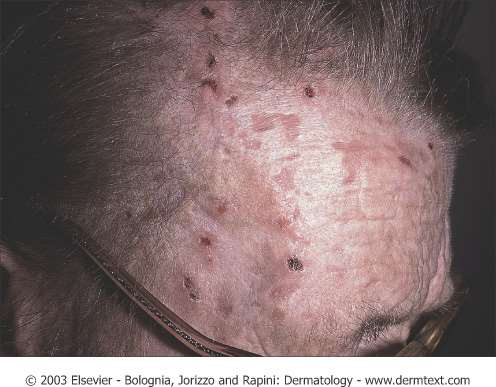 Porphyria cutanea tarda
Hereditary coproporphyria
• Enzyme defect:
• Coproporphyrinogen oxidase.
• Coproporphyrinogen lll & other intermediates
  (ALA and PBC) of heme synthesis prior to the
   blockade are excreted in urine & feces.
• The patients are photosensitive.
Symptoms
• Symptoms are similar to acute intermittent
    porphyria
• Abdominal pain, vomiting & cardiovascular
    abnormalities.
• Neuropsychiatric distrubances- due reduced
     activity of tryptophan pyrrolase (caused by
     depleted heme levels) resulting in the
     accumulation of tryptophan & 5-
      hydroxytryptamine.
• It is treated by administration of hematin, it
    inhibits ALA stnthase & accumulation of
     porphobilinogen.
Variegate porphyria
• Enzyme defect: Protoporphyrinogen oxidase.
• Due to this blockade, protoporphyrin lX required for
the ultimate synthesis of heme is not produced.
• Almost all the intermediates (porphobilinogen,
coproporphyrin, uroporphyrin, protoporphyrin etc.) of
heme synthesis accumulate in the body & are excreted
in urine and feces.
• The urine of these patients is coloured & they exhibit
Photosensitivity.
Erythropoietic porphyria
• Congenital erythropoietic porphyria:
• Enzyme defect:
• Uroporphyrinogen III cosynthase.
• Also caused by an imbalance between the
   activities of uroporphyrinogen I synthase and
   uroporphyrinogen lll cosynthase
Characteristic features
• It is a rare congenital disorder.
• Mostly contained in erythropoietic tissues
   (bone).
• Individuals excrete uroporphyrinogen I &
   coproporphyrinogen I which oxidize
    respectively to uroporphyrin I & coproporphyrin I.
• The patients are photosensitive (itching &
    burning of skin when exposed to light).
• Skin pain or burning in sunlight
• Erythema, swelling.
• Erosions in light exposed areas-mainly in
    face & hands.
• Scarring - shallow circular or linear.
• Waxy thickening of the skin.
• Increased hemolysis.
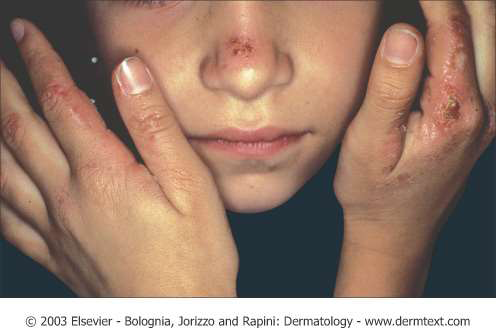 Erythropoietic porphyria
Protoporphyria
• Also known as erythropoietic protoporphyria.
• Enzyme defect:Ferrochelatase.
• Protoporphyrin IX accumulates in tissues & is
   excreted into urine & feces.
• Reticulocytes (young RBC) & skin biopsy exhibit red flourorescence.
Acquired or toxic porphyria
• It occur due to toxicity of several compounds.
• Exposure of the body to heavy metals (e.g.
   lead), toxic compounds (hexachlorobenzene)
   and drugs (e.g. griseofulvin) inhibits many
    enzymes in heme synthesis.
• These includes ALA dehydratase, uroporphyrin I synthase & ferrochelatase.
Thank You